VB 2010
Pertemuan 9
Membuat Menu Kontrol
Menu kontrol adalah Object yang memungkinkan pengguna/User untuk membuat pilihan dalam sebuah form melalui pilihan Menu
Contoh Menu:
2
Membuat Menu Kontrol
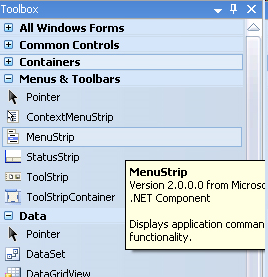 Menambah Menu Strip

Drag dan drop kontrol MenuStrip yang terletak pada jendela toolbox disebelah kiri kedalam form. Kontrol menu strip terdapat pada kelompok kontrol Menu & Toolbars.
3
Membuat Menu Kontrol
Untuk membuat menu, pilih didalam toolbox 	   lalu ketikkan nama menu sesuai dengan yang diinginkan
 

Atau bisa juga dengan mengetikkan menu pada
                                                                                  properties text 
Penggunaan tanda ”&” diantara nama menu, berfungsi agar menu dapat diakses menggunakan keyboard dengan menekan tombol alt disertai dengan huruf yang bergaris bawah. 
 	                   jika program sudah dijalankan, menu ini dapat diakses dengan menekan tombol ”Alt dan T”  secara bersamaan.
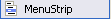 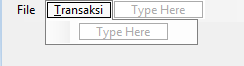 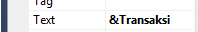 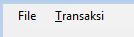 4
Membuat Menu Kontrol
Tampilan layar desain form Setelah diletakkan Object MenuStrip
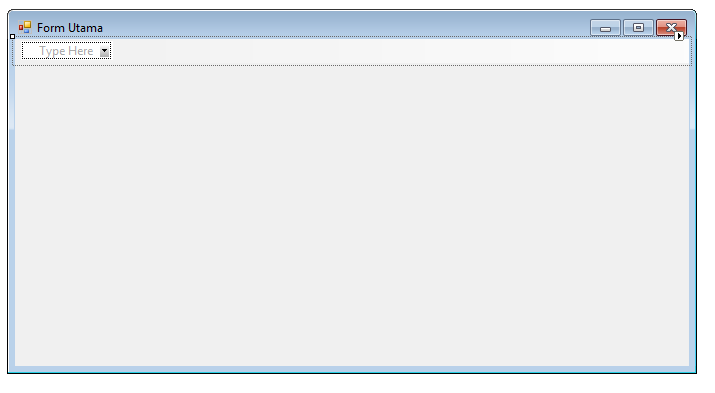 Pada Bagian Type Here Dapat dituliskan Apapun
5
Membuat Menu Kontrol
Contoh Pembuatan Menu
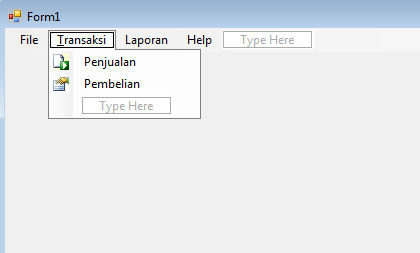 Proses Pembuatan
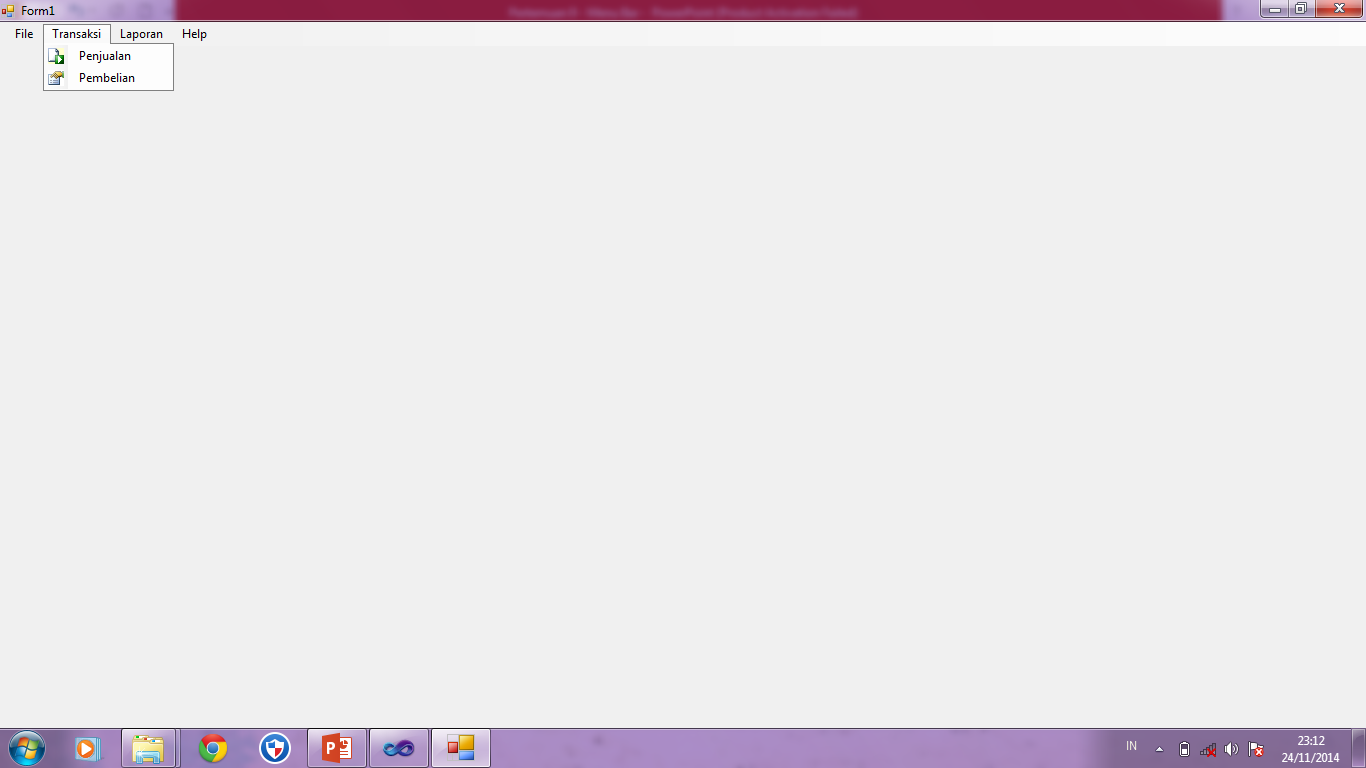 Hasil Pembuatan
6
Membuat Menu Kontrol
Buatlah menu dengan konfigurasi seperti berikut :
7
Membuat rancangan layar untuk form master(design form master)
Design form master
Untuk membuat design form master, perlu ditambahkan dulu sebuah form kedalam project
Caranya : klik kanan pada projectAddWindows Form
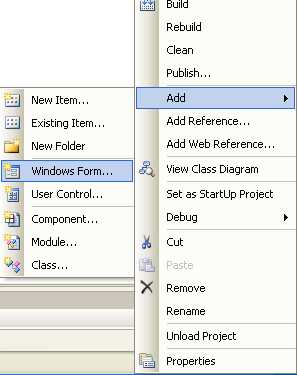 Beri nama : (ubah properties name)
frmMasterBarang
Design form master
Designlah form master barang sbb:
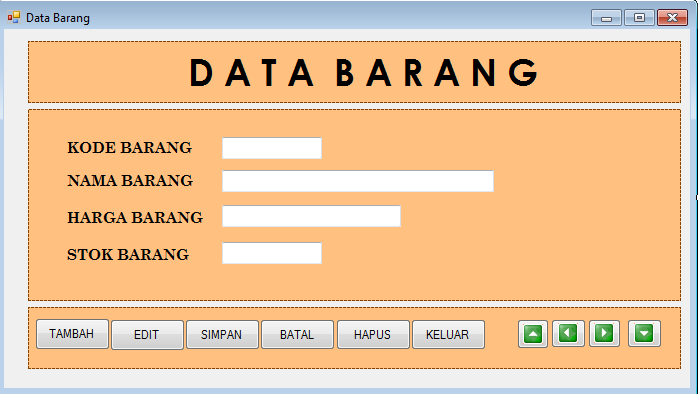 Koneksi multiform
Buka Kembali Form Utama, pilih dan klik 2x submenu Data Barang.
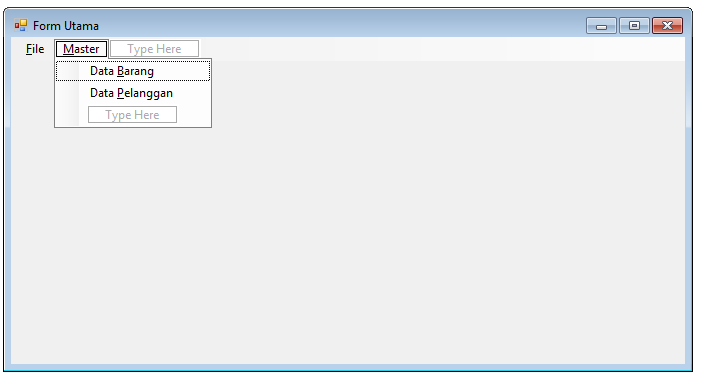 Koneksi multiform
Ketikkan perintah berikut :

frmMasterBarang.Show()
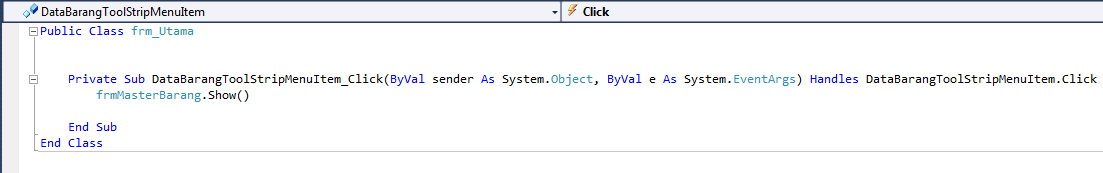 END oF SLIDE